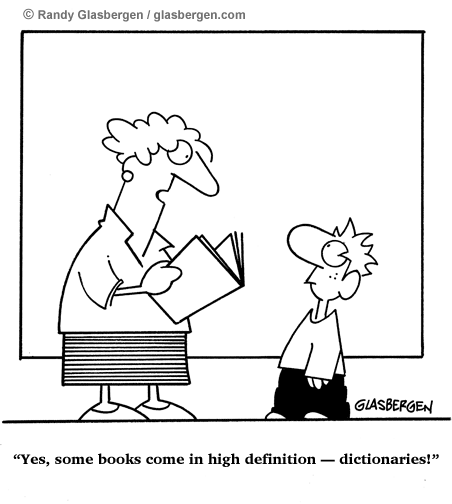 CSc 110, Spring 2018
Lecture 32: Sets and Dictionaries
Adapted from slides by Marty Stepp and Stuart Reges
Exercise
Write a program that counts the number of unique words in a large text file (say, Moby Dick or the King James Bible).

Store the words in a structure and report the # of unique words.
Once you've created this structure, allow the user to search it to see whether various words appear in the text file.

What structure is appropriate for this problem? List? Tuple?
"the"
"of"
"if"
"to"
"down"
"from"
"by"
"she"
"you"
"in"
"to" in set
true
"him"
"why"
"be" in set
false
set
Sets
set: A collection of unique values (no duplicates allowed)that can perform the following operations efficiently:
add, remove, search (contains)
We don't think of a set as having indexes; we just add things to the set in general and don't worry about order
Creating a Set
An empty set:	
		a = set()
A set with elements in it:
		b = {"the", "hello", "happy"}
You can also use in, len(), etc.
Looping over a set?
You must use a for element in structure loop

needed because sets have no indexes; can't get element i
Exercise
Write a program to count the number of occurrences of each unique word in a large text file (e.g. Moby Dick ).

Allow the user to type a word and report how many times that word appeared in the book.
Report all words that appeared in the book at least 500 times.

What structure is appropriate for this problem?
Dictionaries
dictionary: Holds a set of unique keys and a collection of values, where each key is associated with one value.
a.k.a. "map", "associative array", "hash"

basic dictionary operations:
put(key, value ): Adds a mapping from a key toa value.
get(key ): Retrieves thevalue mapped to the key.
remove(key ): Removesthe given key and itsmapped value.
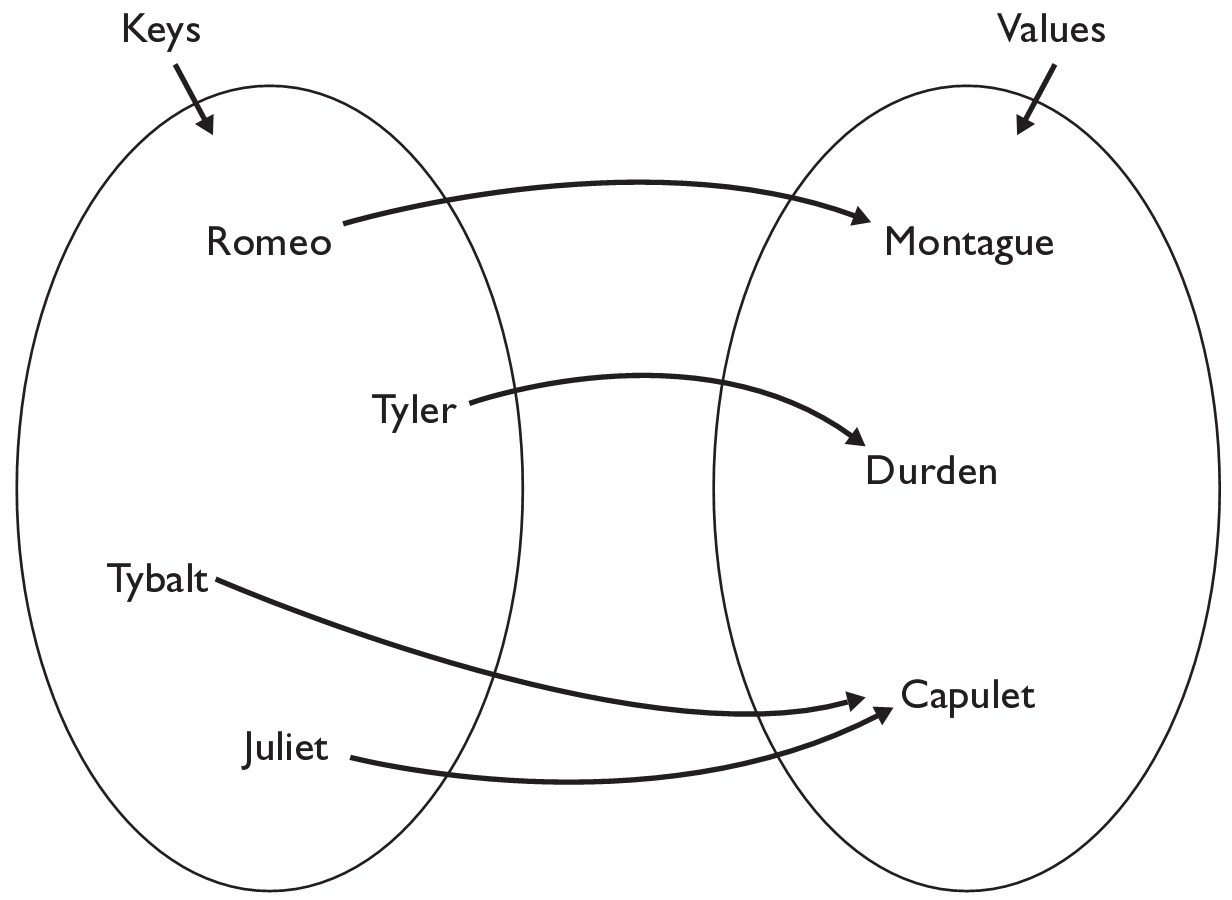 my_dict["Juliet"] returns "Capulet"
Dictionary functions
You can also use in, len(), etc.
Using dictionaries
A dictionary allows you to get from one half of a pair to the other.
Remembers one piece of information about every index (key).




Later, we can supply only the key and get back the related value:
	Allows us to ask: What is Suzy's phone number?
#         key      value
my_dict["Suzy"] = "206-685-2181"
Dictionary
my_dict["Suzy"]
Dictionary
"206-685-2181"
15
"T"
"C"
3
"I"
15
keys
values
Maps and tallying
a map can be thought of as generalization of a tallying list
the "index" (key) doesn't have to be an int

count digits: 22092310907


		 # (T)rump, (C)linton, (I)ndependent
count votes:	"TCCCCCCTTTTTCCCCCCTCTTITCTTITCCTIC"
items, keys and values
items function returns tuples of each key-value pair
can loop over the keys in a for loop

ages = {}
ages["Merlin"] = 4
ages("Chester"] = 2
ages["Percival"] = 12
for cat, age in ages.items()):                
    print(name + " -> " + str(age))

values function returns all values in the dictionary
no easy way to get from a value to its associated key(s)
keys function returns all keys in the dictionary